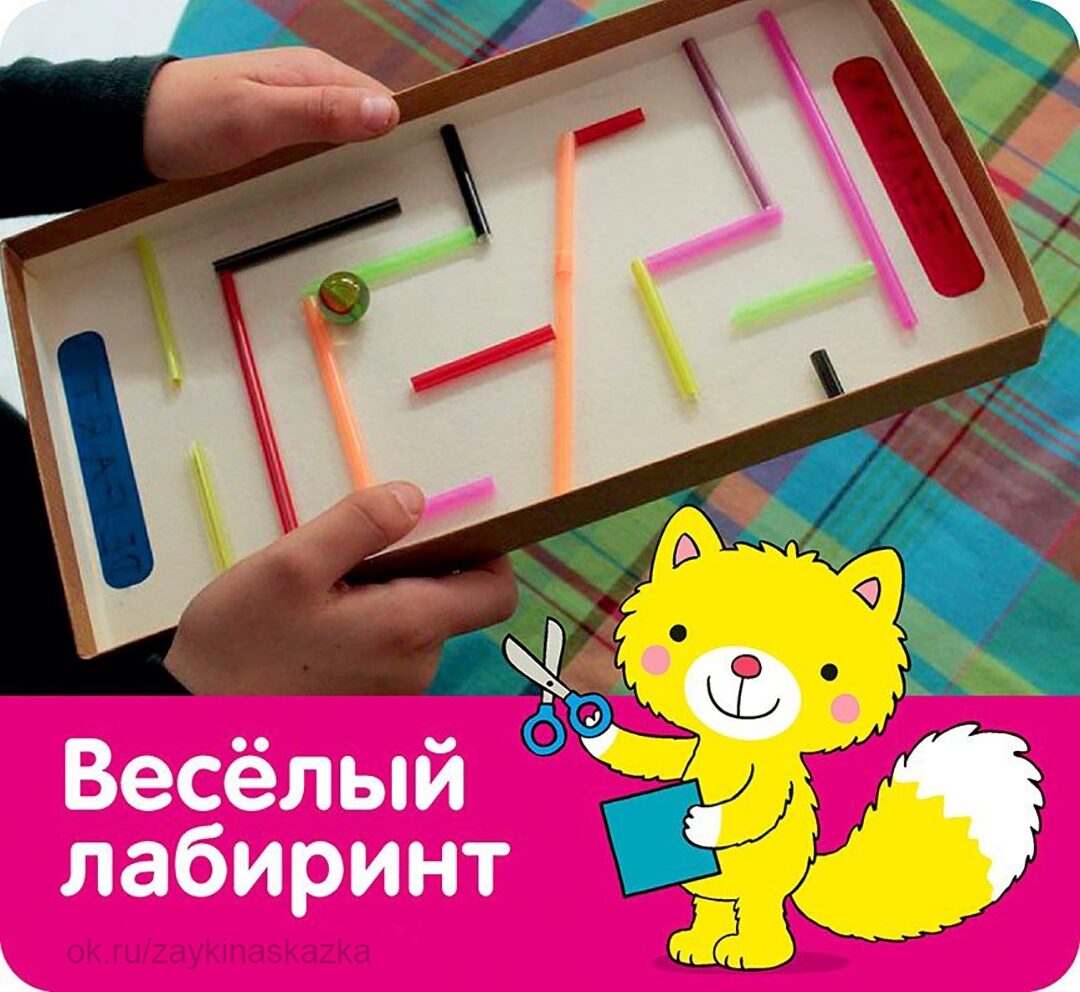 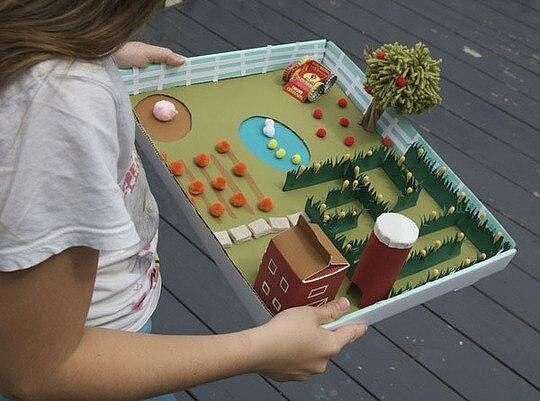 Строим ферму своими руками
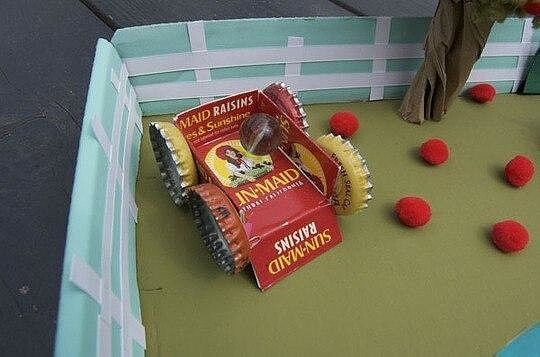 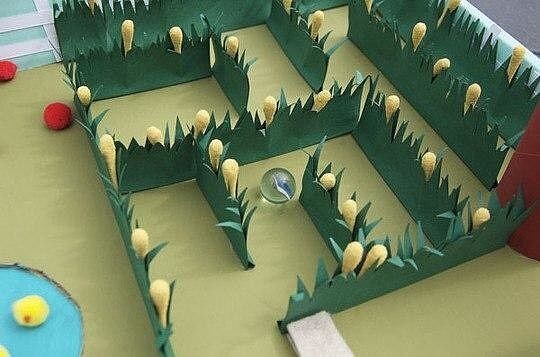 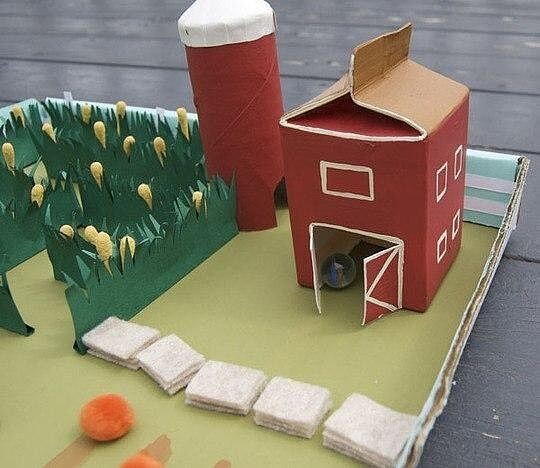 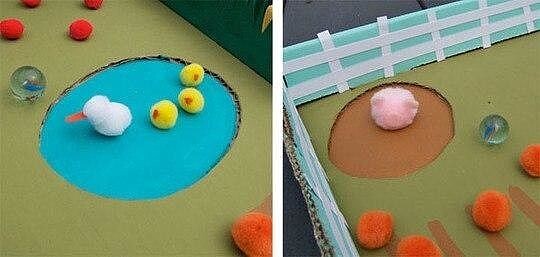 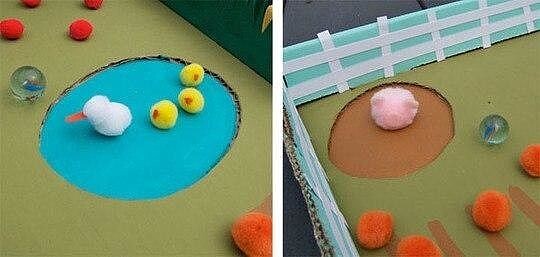